Student Sustained Investigations
And Ideas on Documentation
Student #1 investigating emotional response to environment- shown in a particular environment
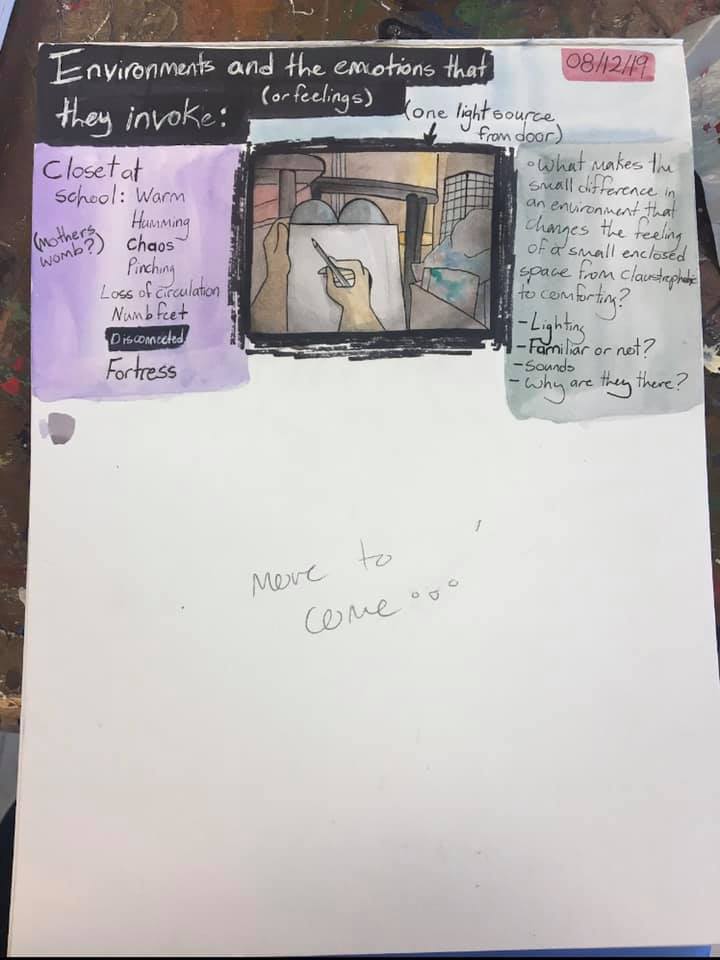 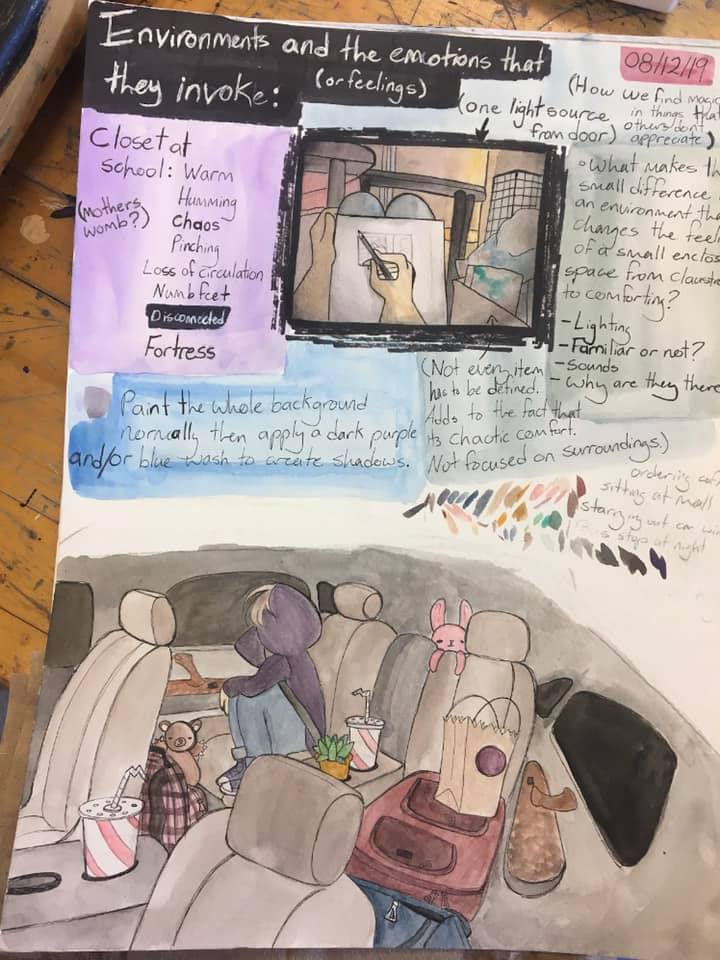 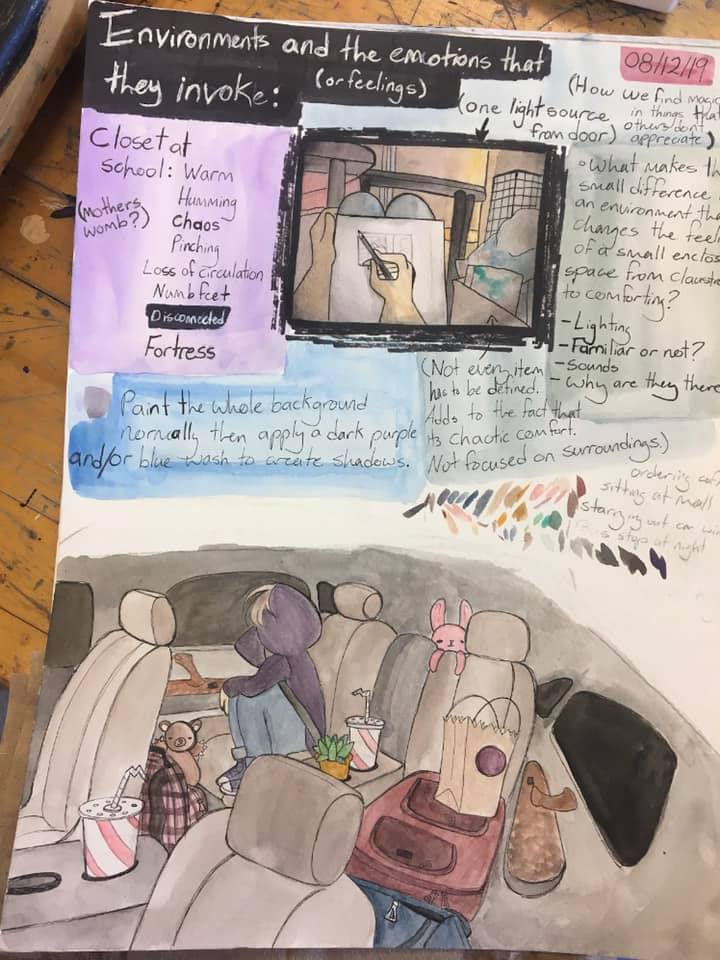 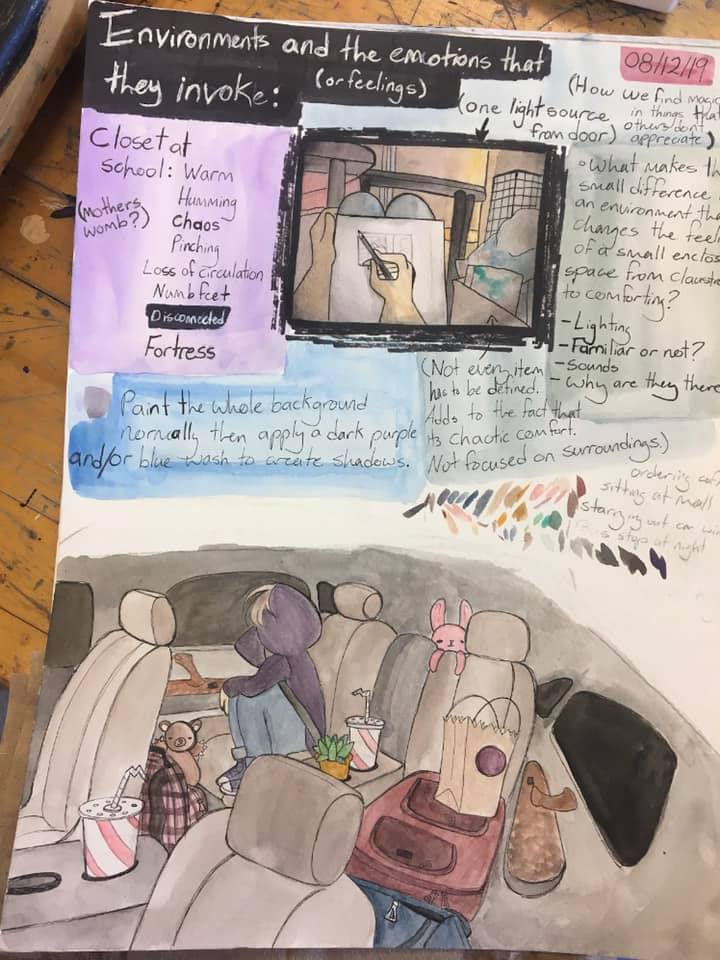 Student is exploring what colors she will use in the work.  In blue there is a plan for the artwork and the bottom artwork shows the first stage in the plan.  On the right, the artist lists ideas of future pieces
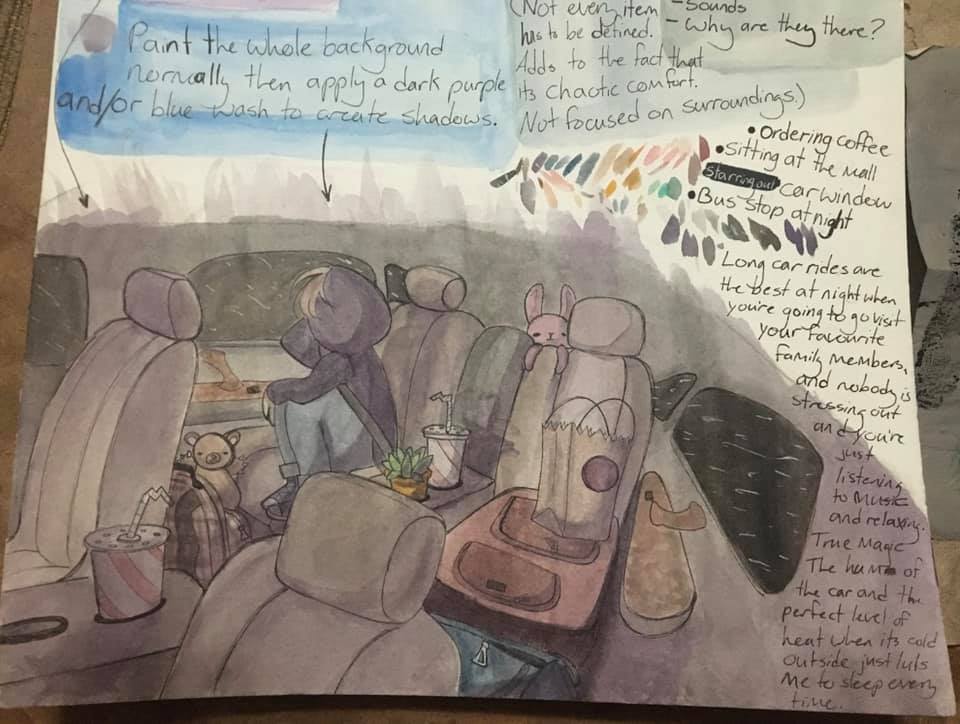 Work is showing 2nd stage in the process from the blue plan.  Student elaborated on why this environment is explored
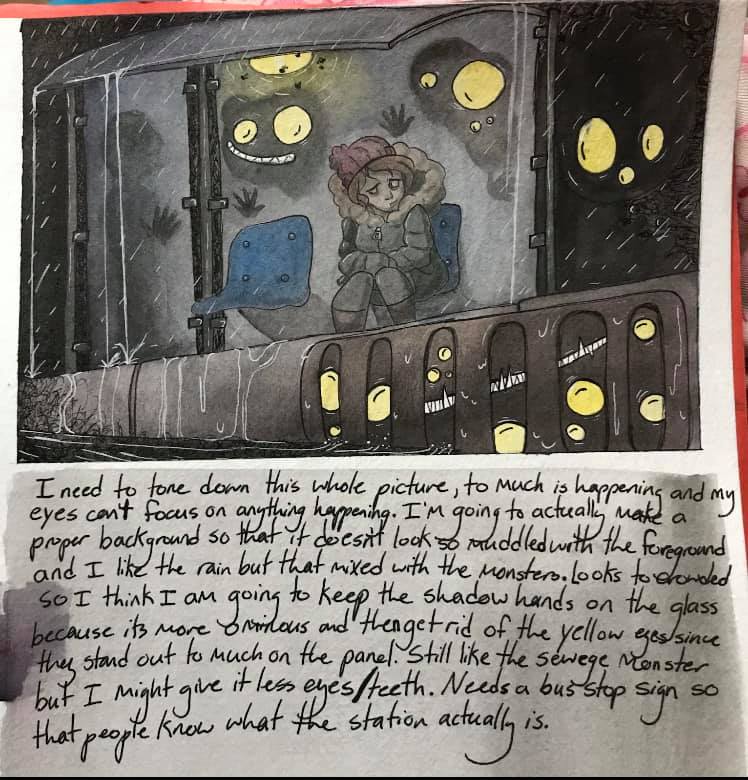 Student created a sketch of a final piece and then wrote about what worked/didn’t work.  Usually, these comments come out during critique or conversation- write them down!
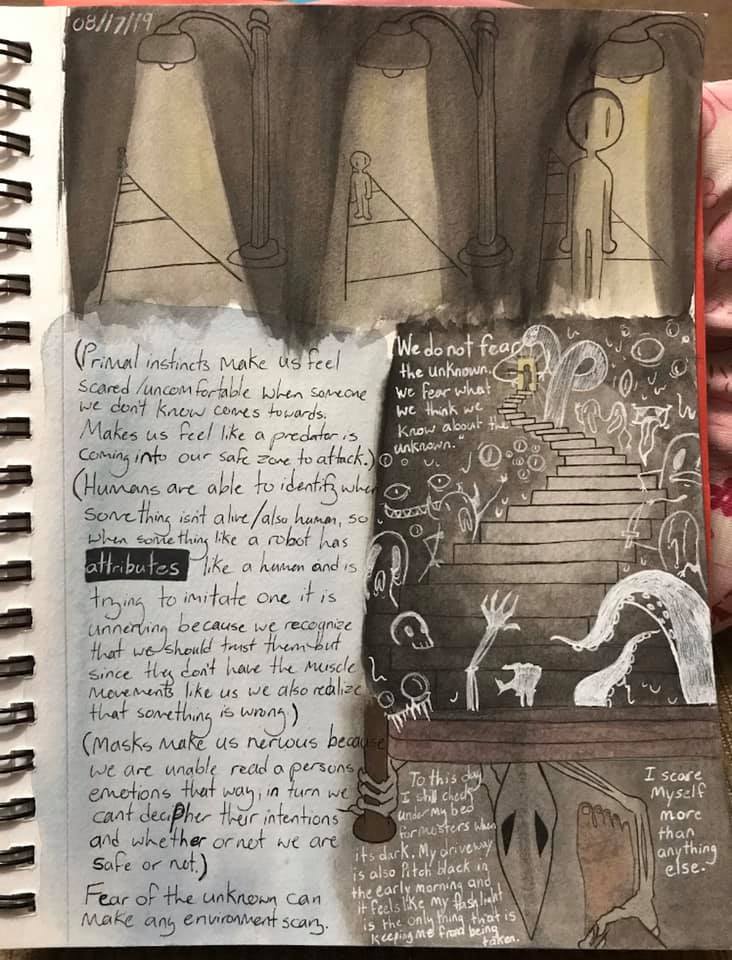 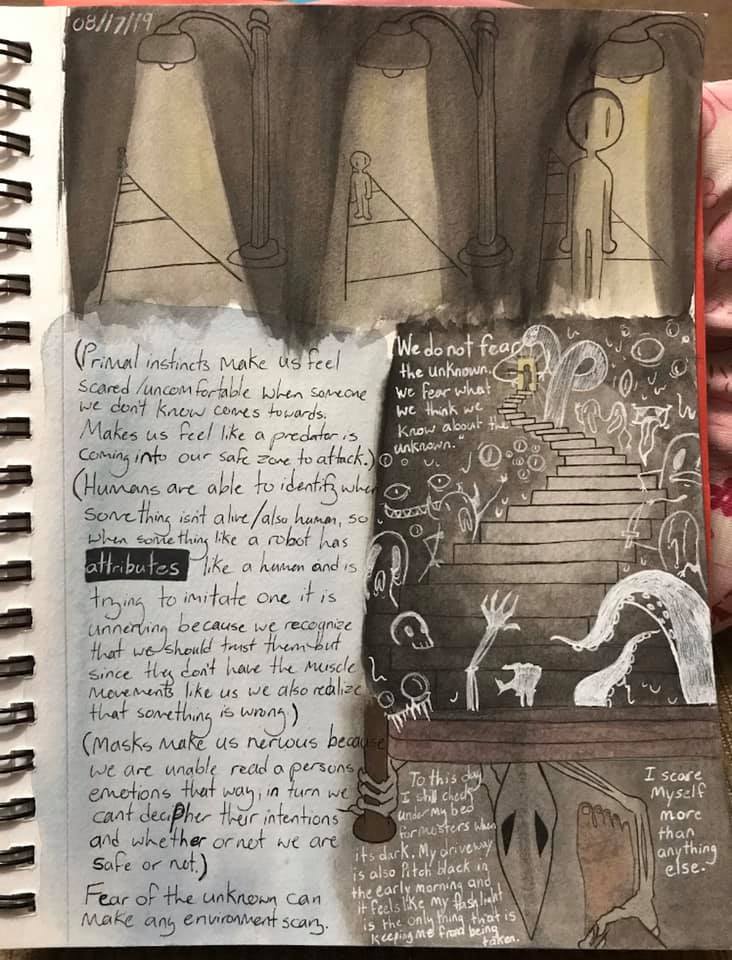 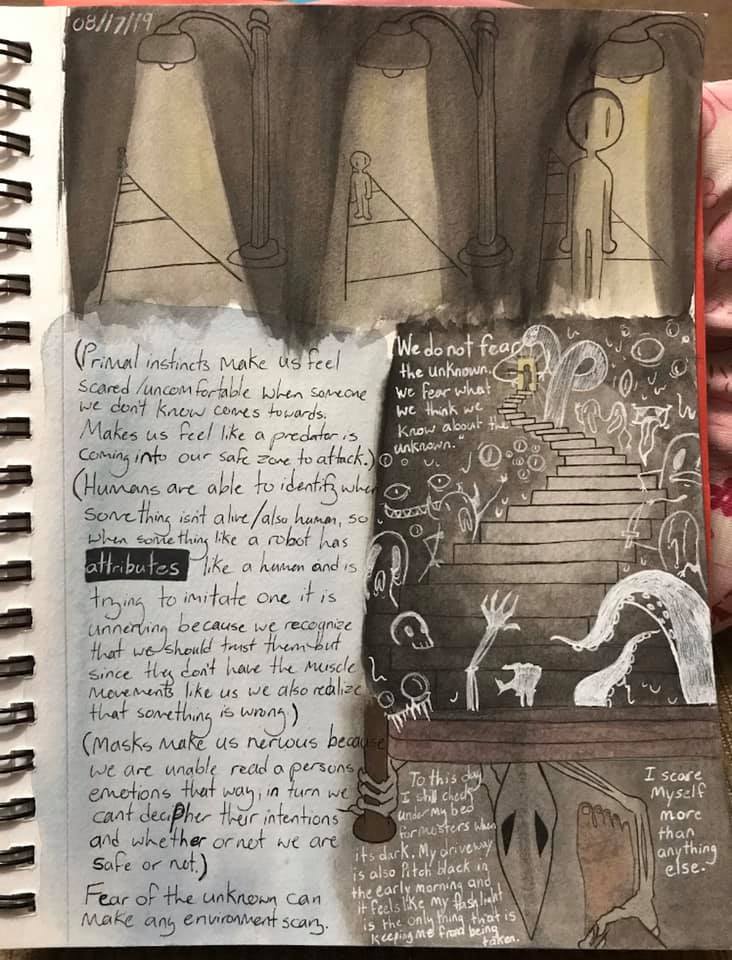 Student exploring the idea of fear/discomfort but not necessarily related to being in an environment, but showing the idea through the use of environment and characters
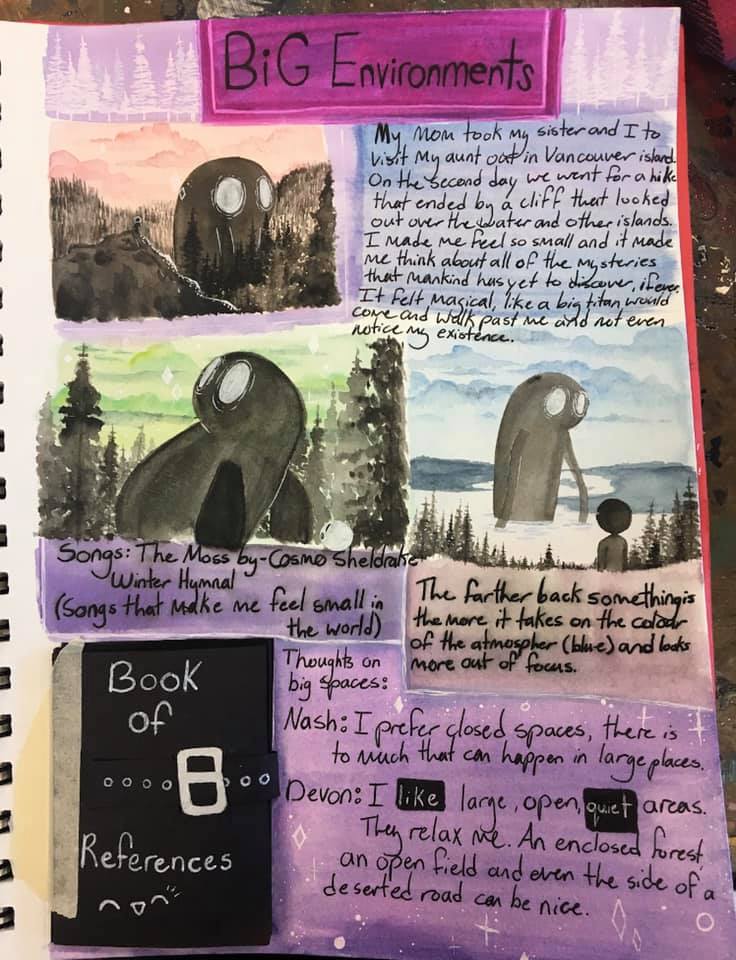 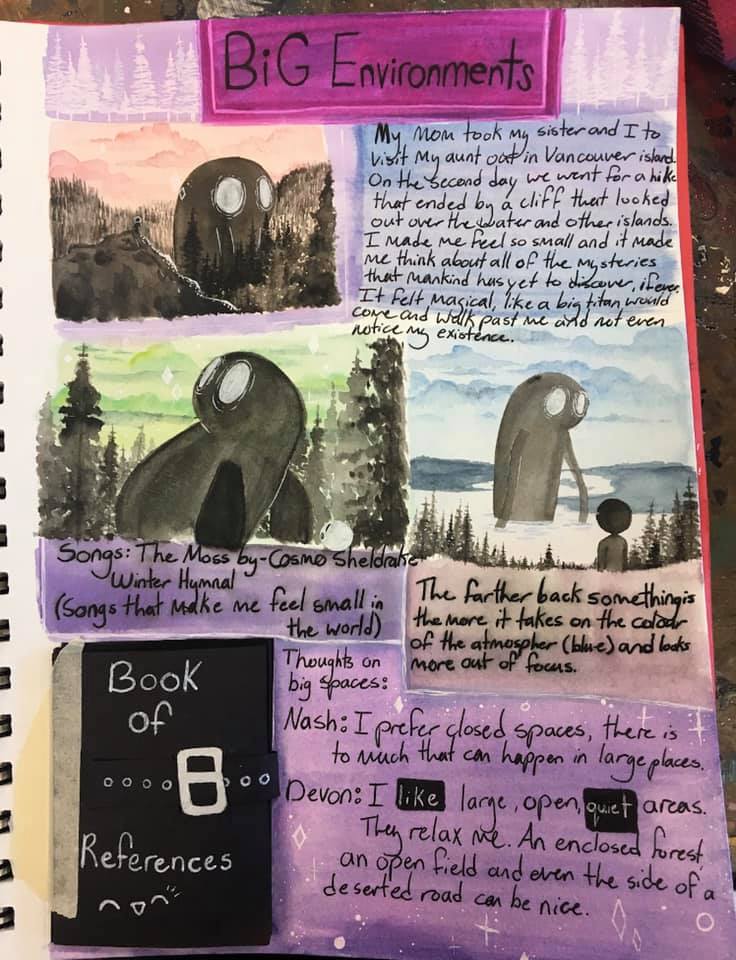 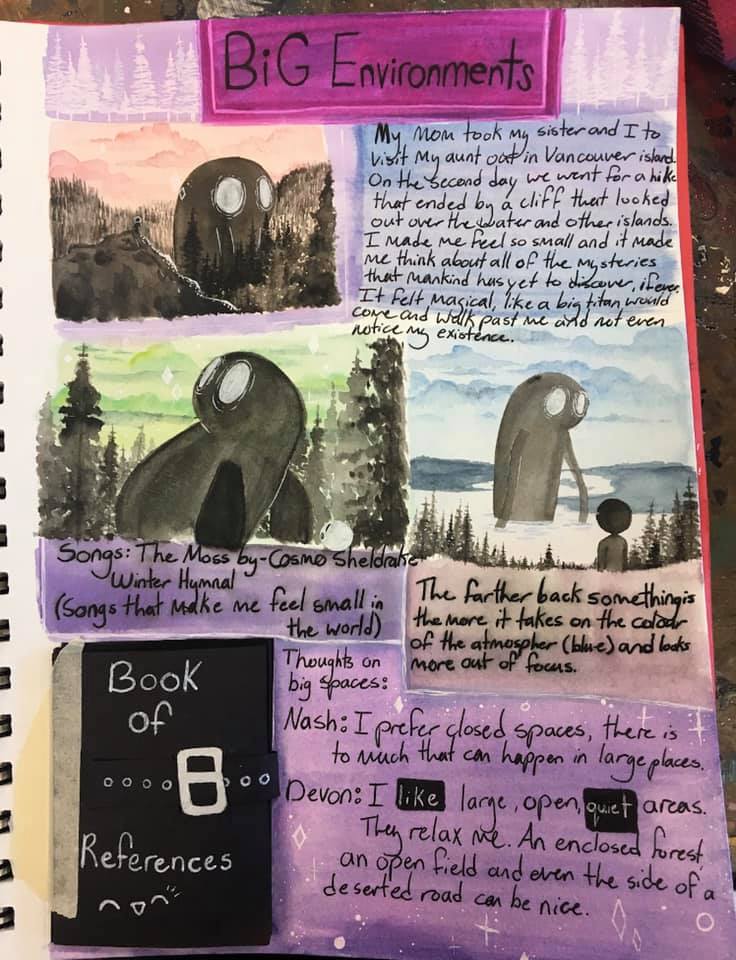 Student is exploring multiple ideas of large environments as well as how other people feel about large environments- as evidenced at the bottom.  Student is showing inspiration for the work, exploration of the blue on the middle right, and experiments with layouts of the creature
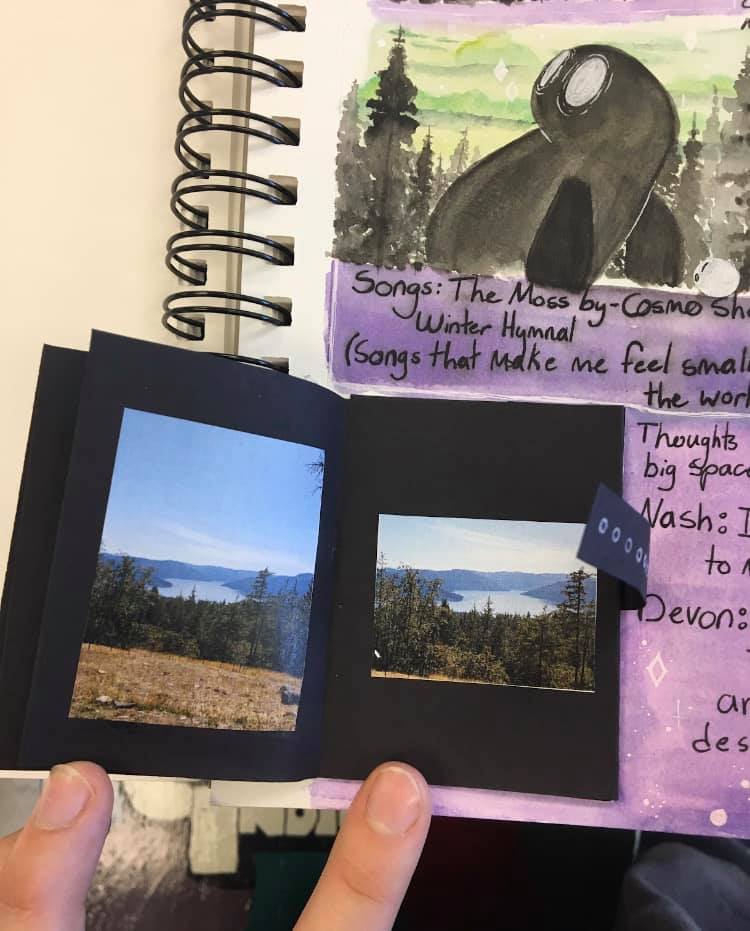 Student showing reference material>>>
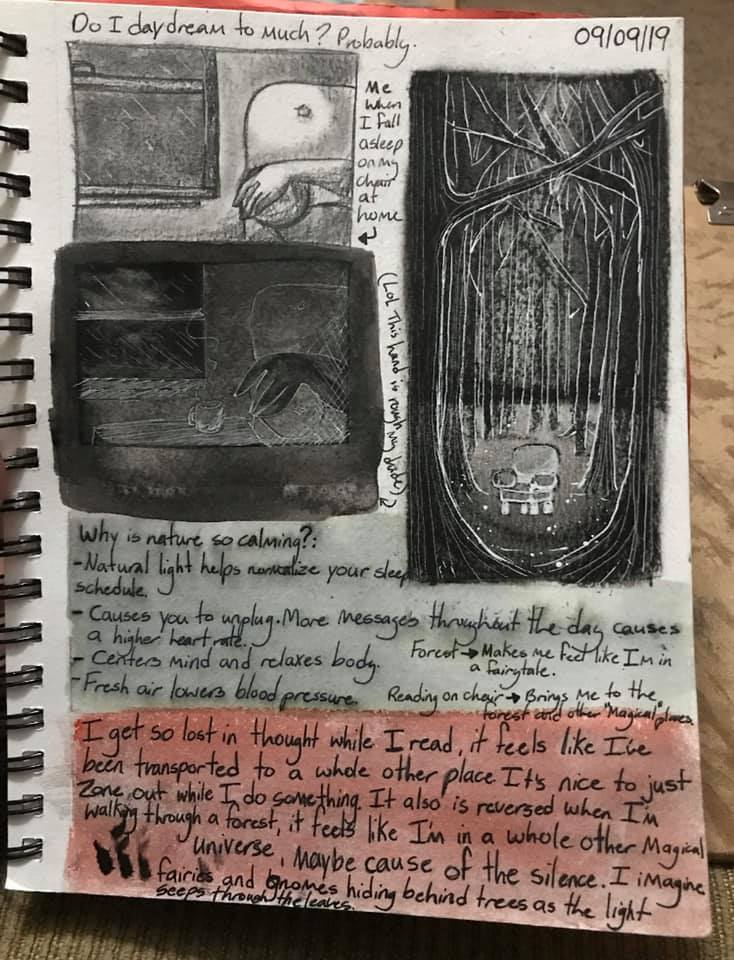 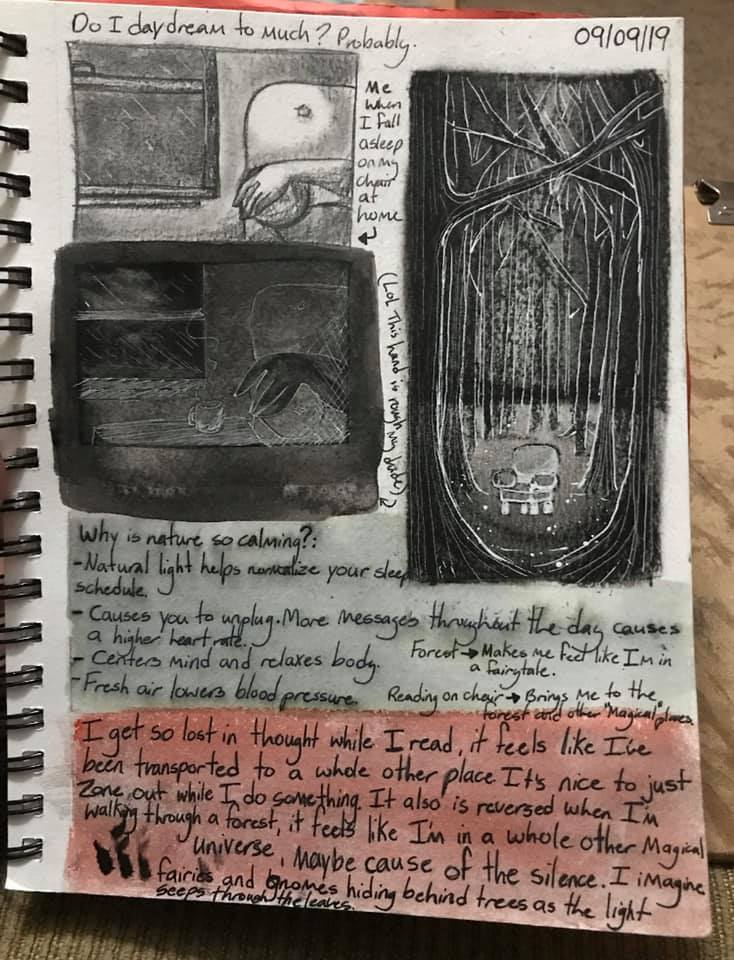 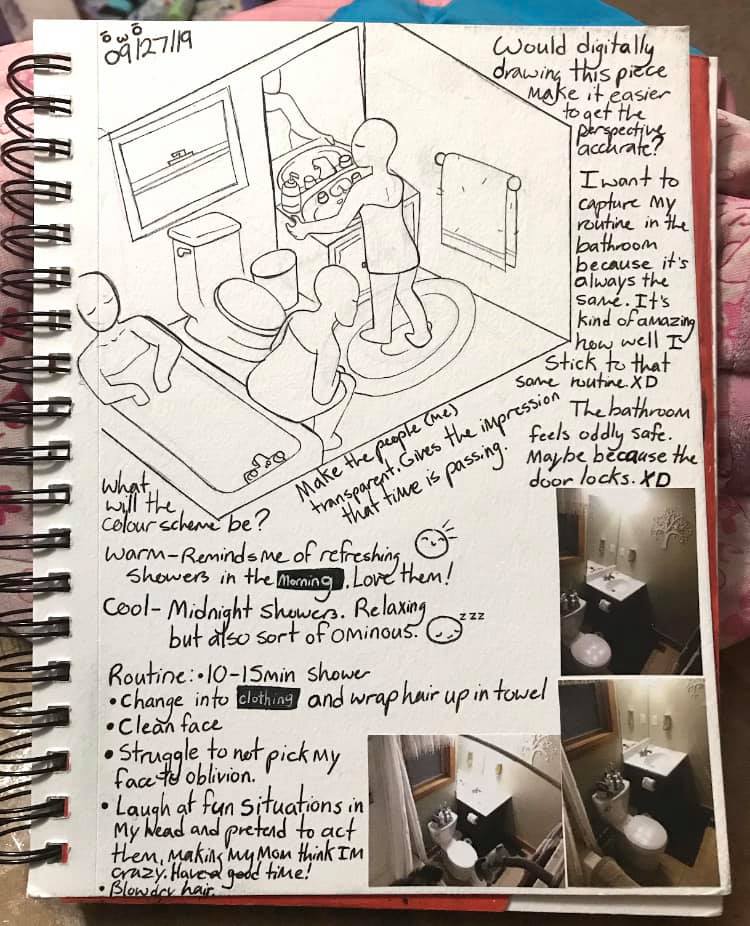 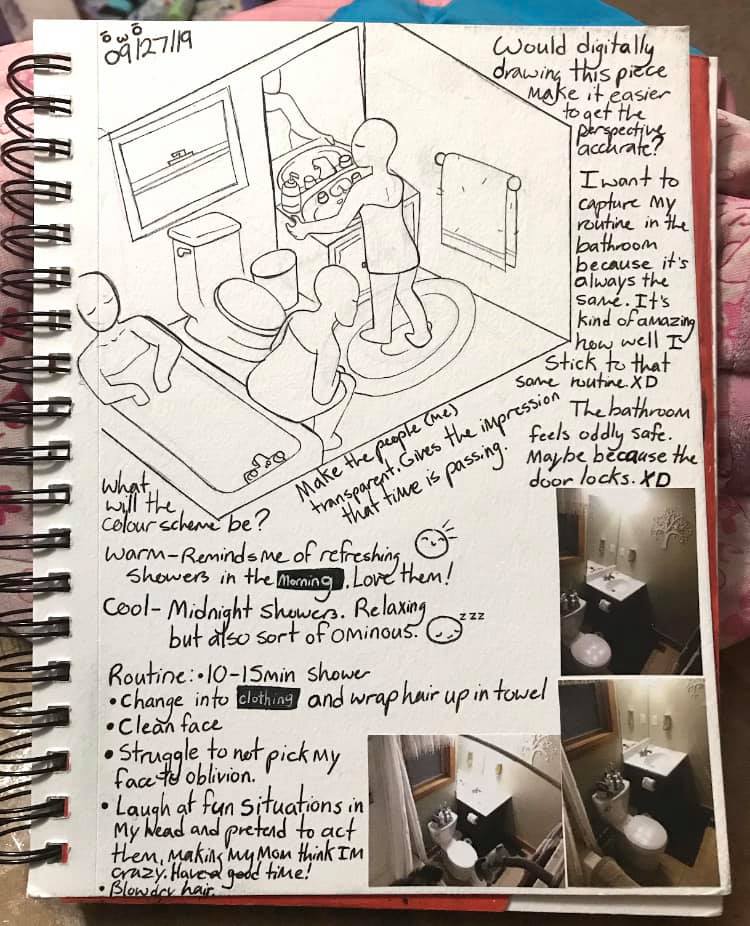 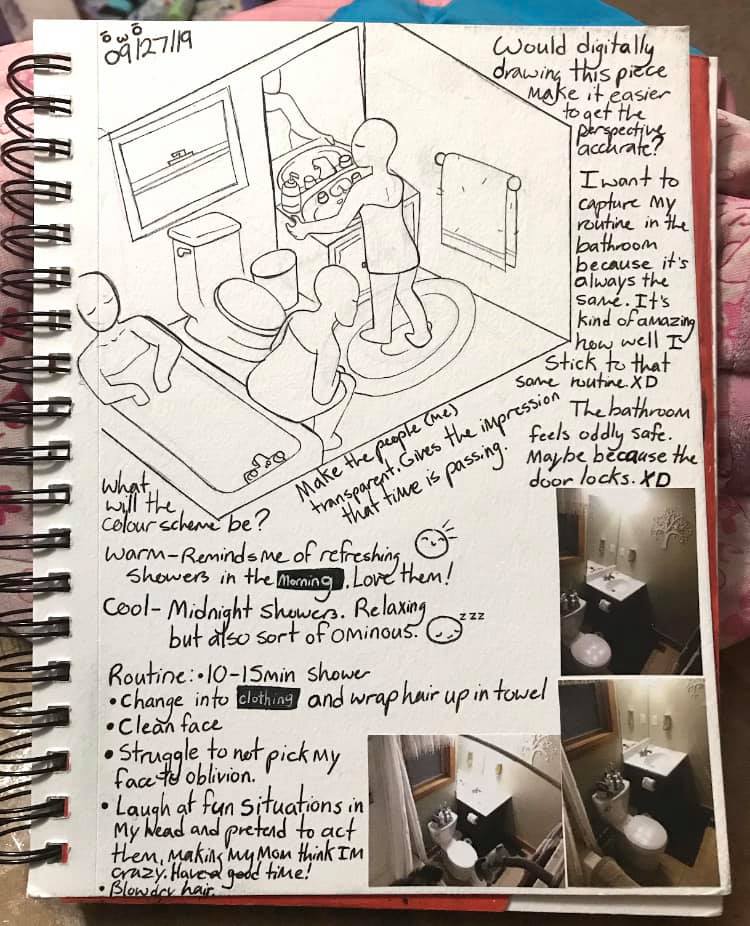 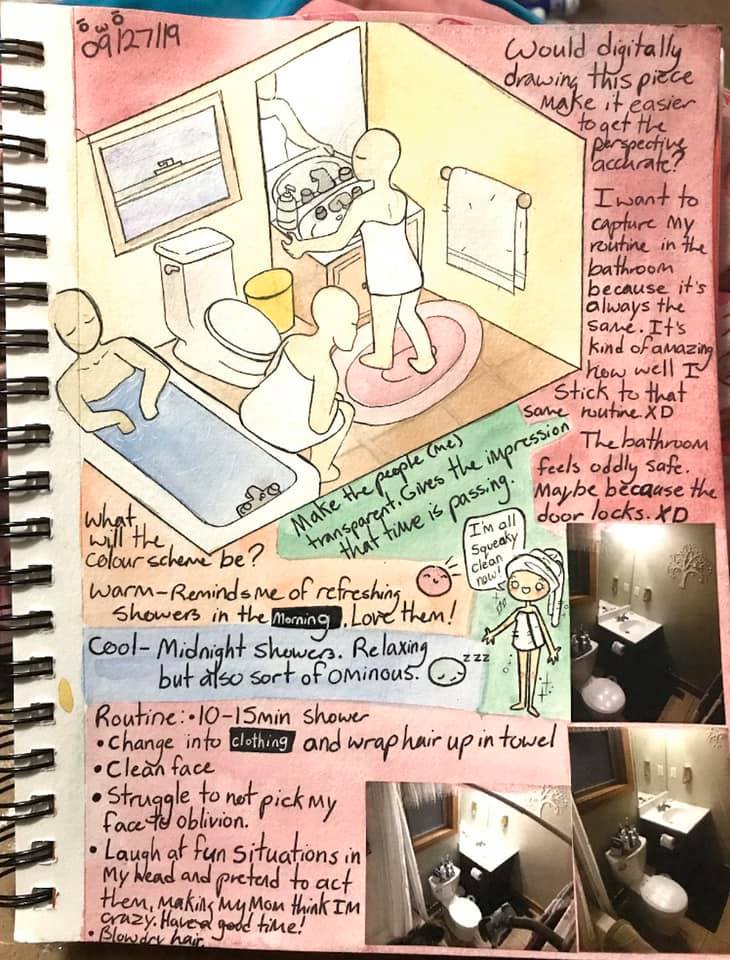 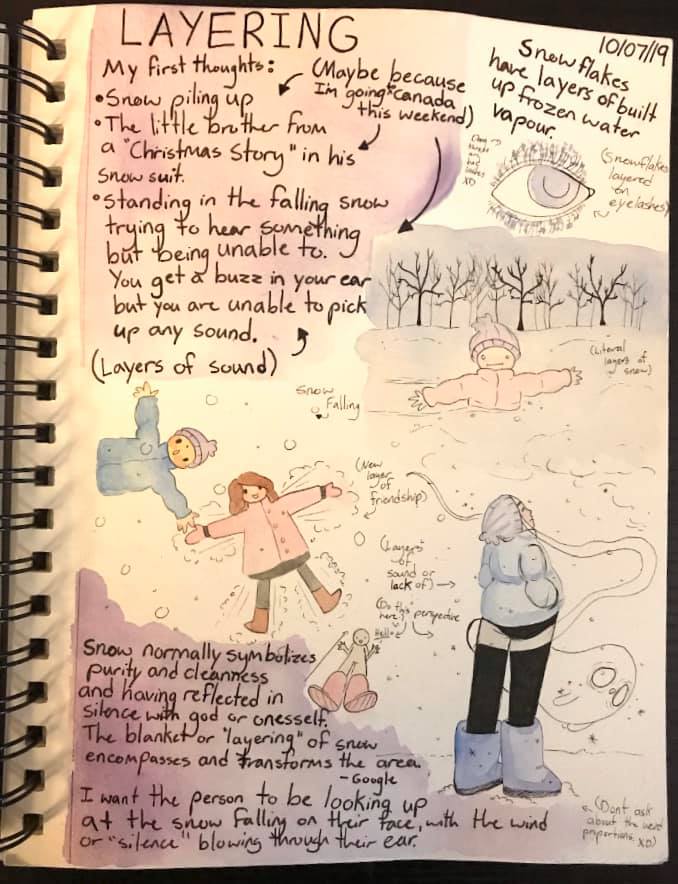 Student is writing literally anything that comes to mind related to the ideas- shows evolution of the idea from first pink ideas to last purple ideas.
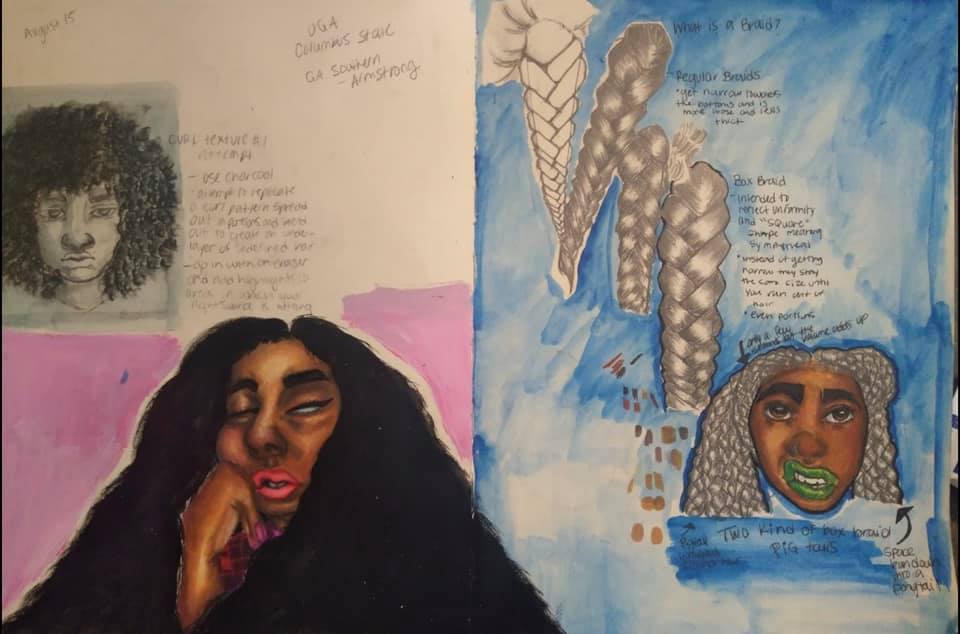 Student 2- Exploring cultural signify-cance of hair
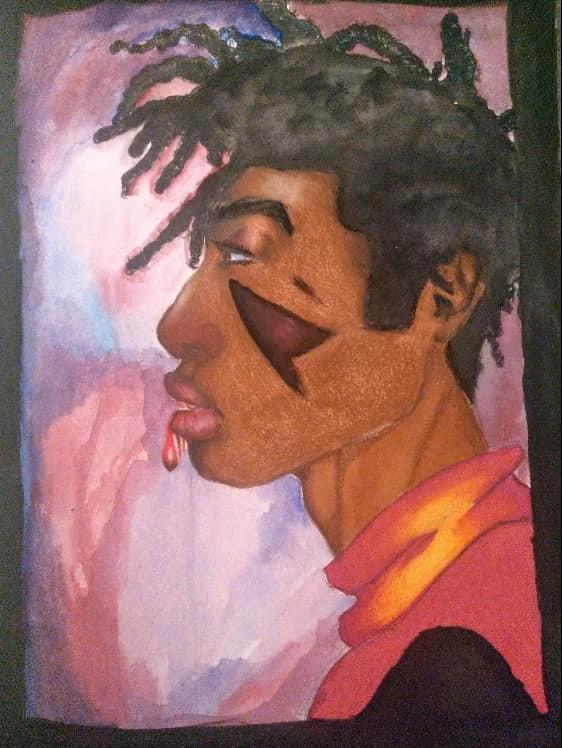 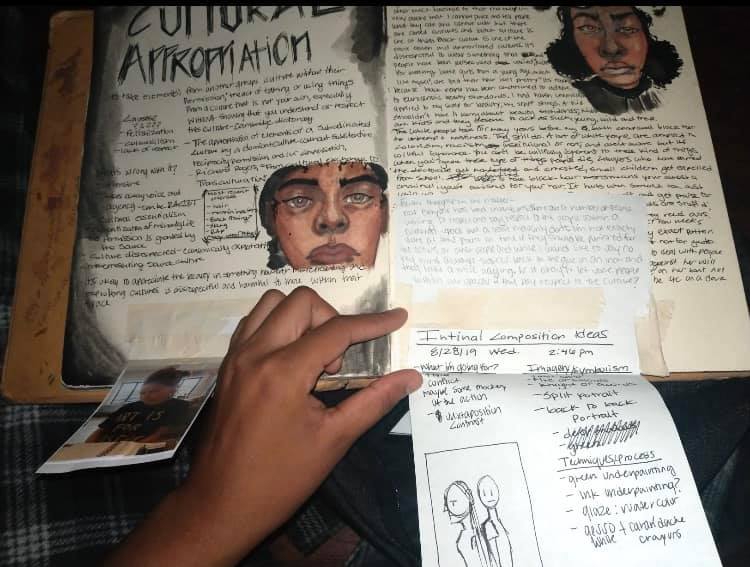 Extra thoughts and ideas put into sketchbook from other  places- adds to documentation
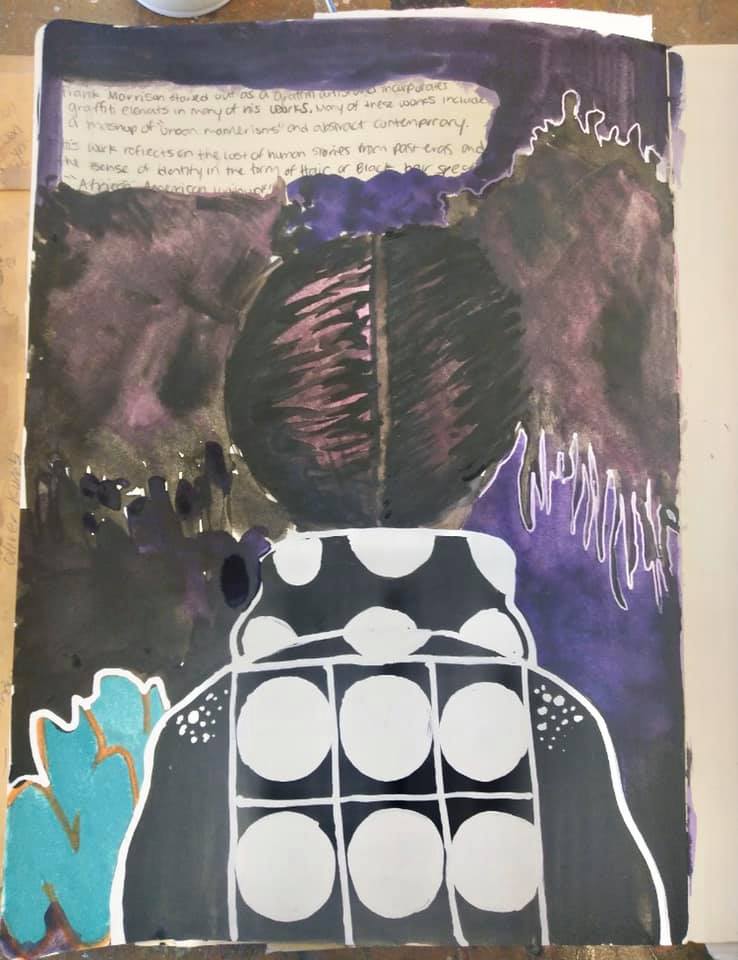 Student exploring white
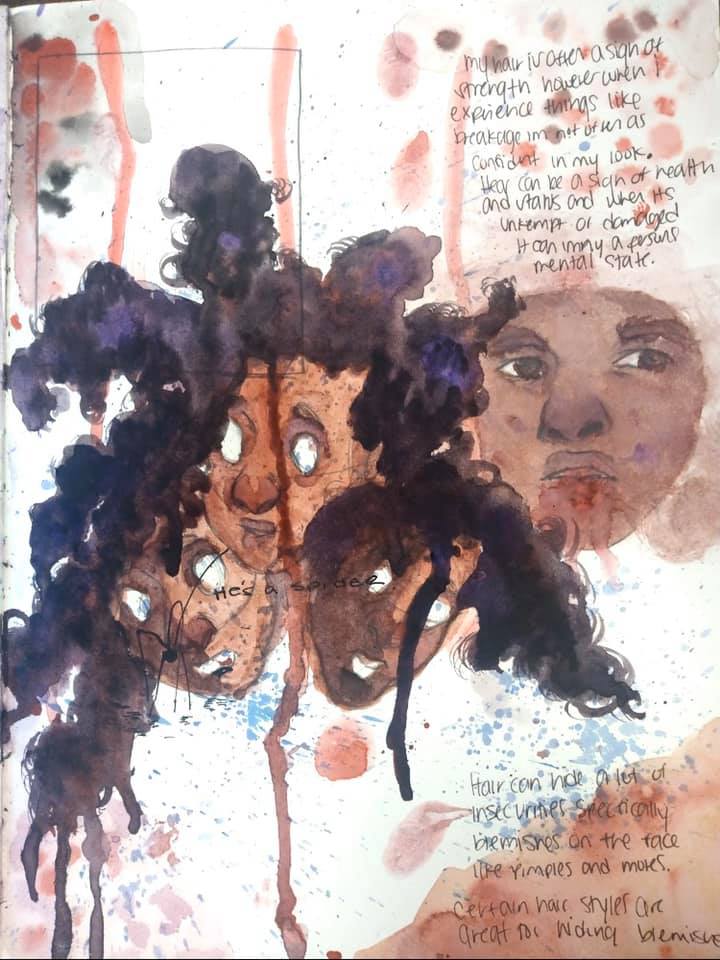 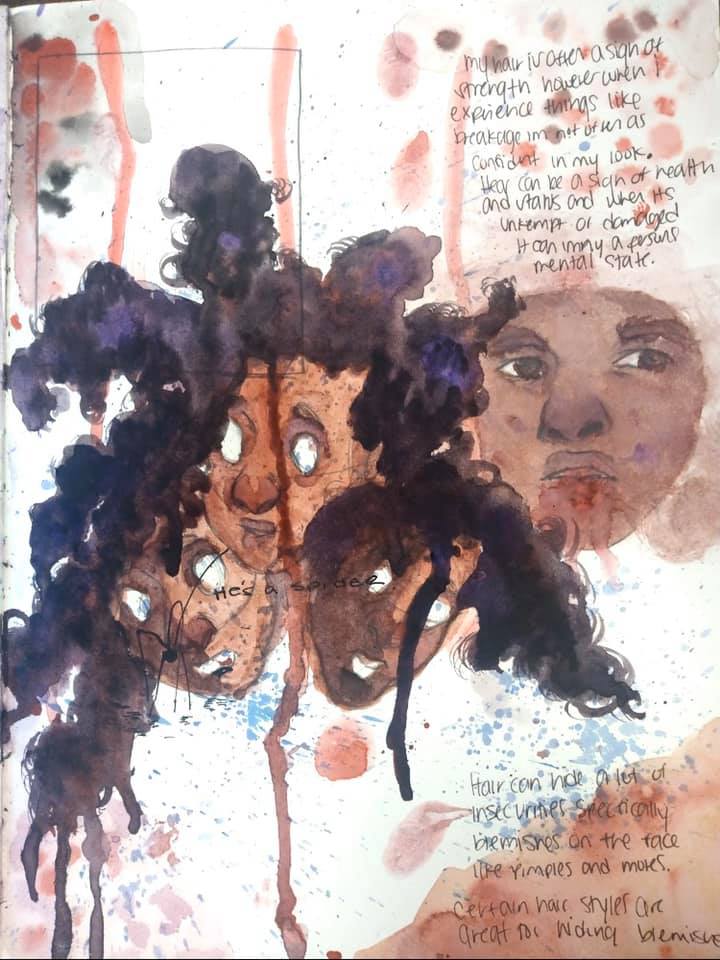 Student 3- loose investigation of the human form- Student exploring layering with black underneath and white on top- use of materials etc
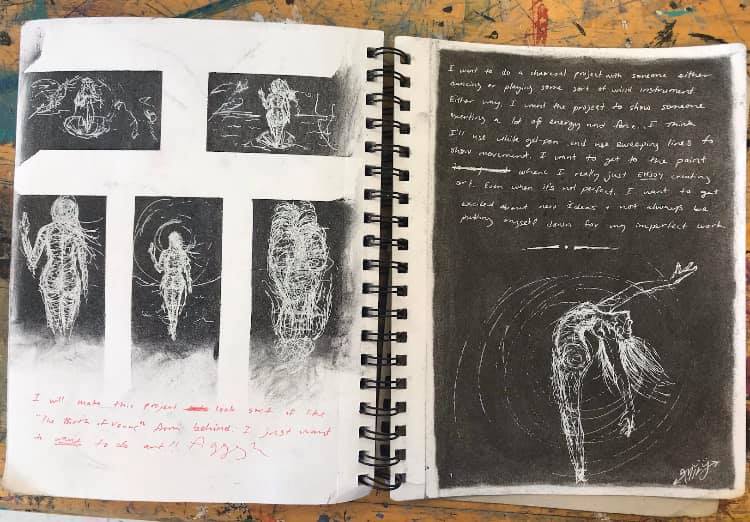 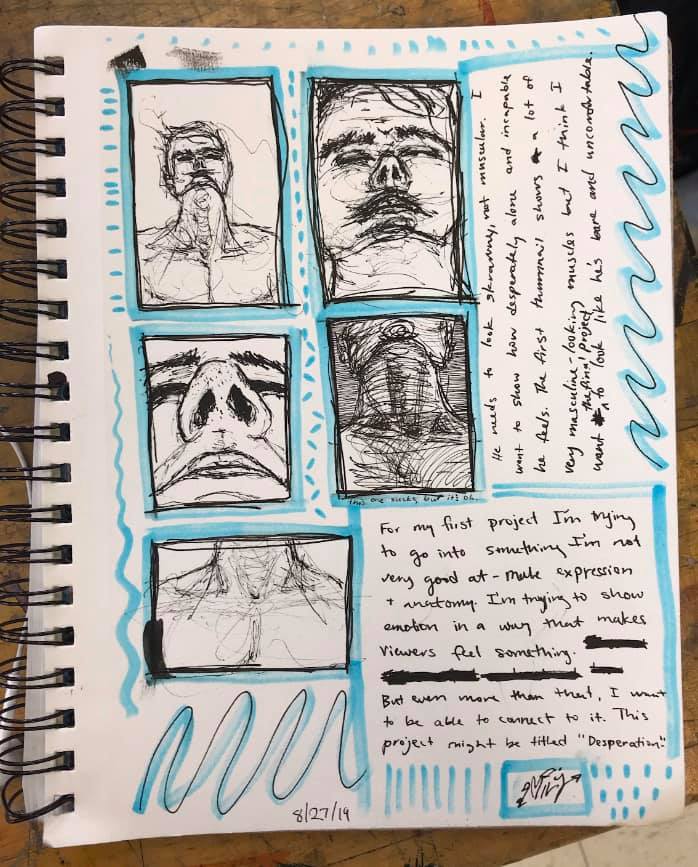 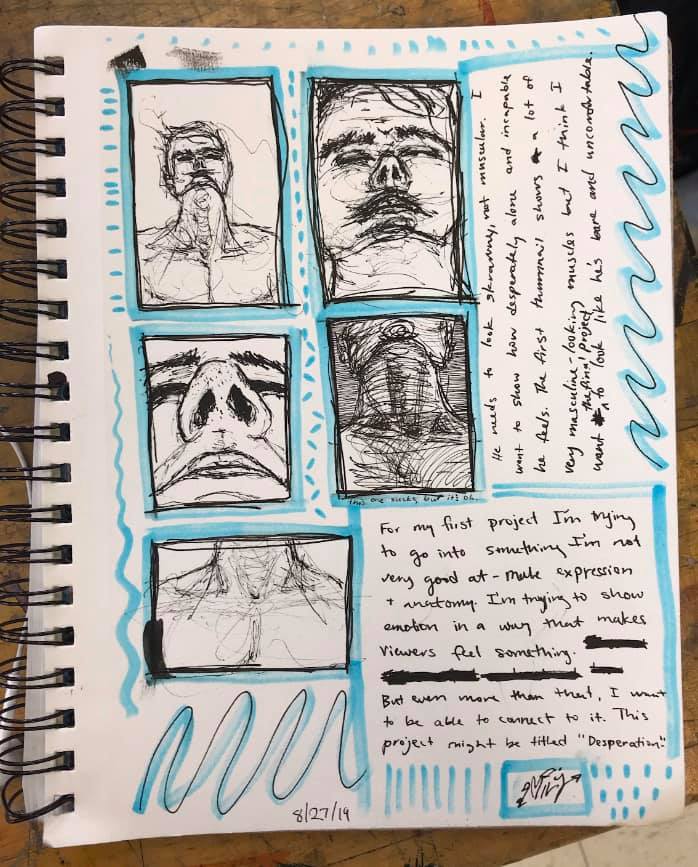 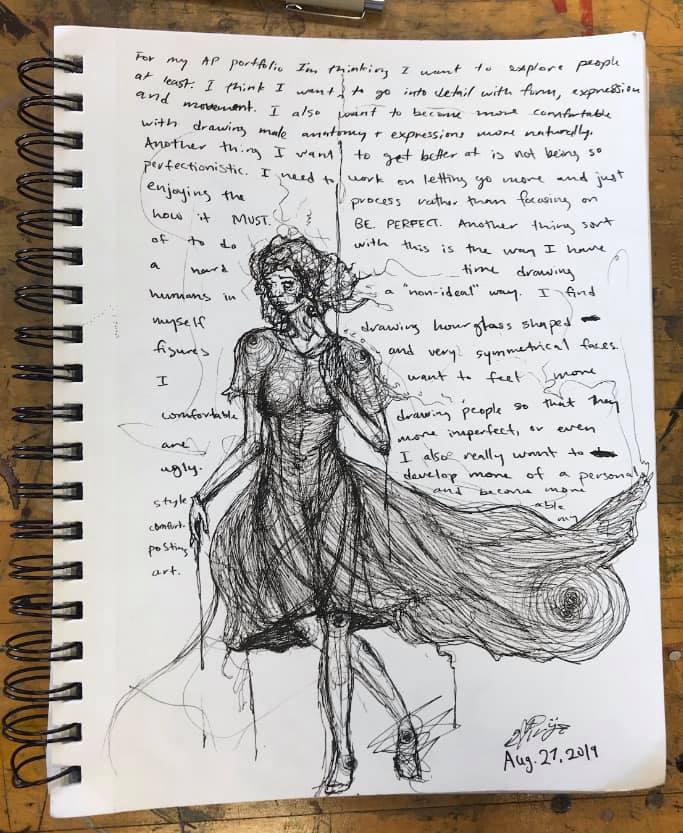 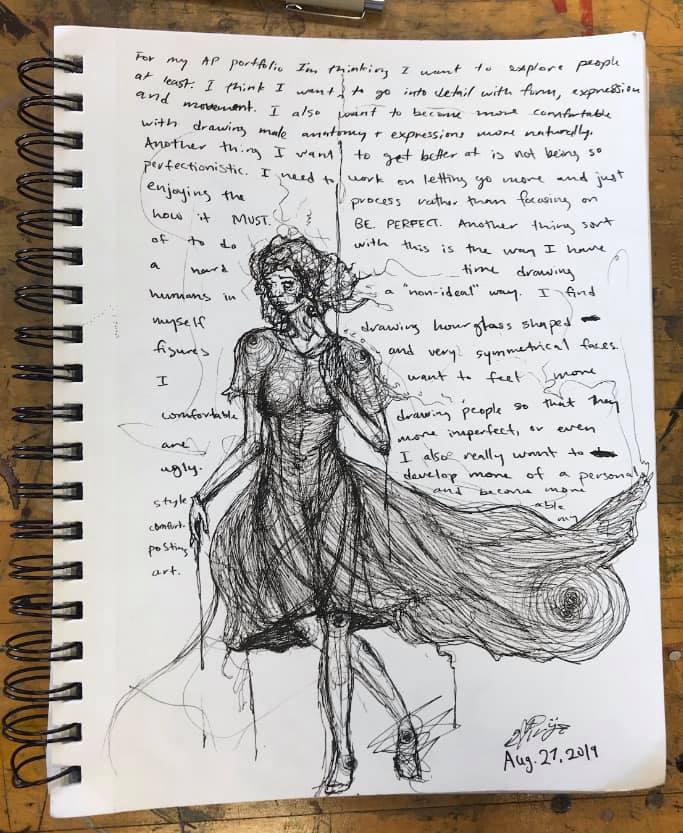 Final Thoughts
Many of these sketches were first thoughts by the student and the sustained investigation may have largely  changed or altered their investigation since then.
Students may not have *perfectly* documented their experimentation, practice, and revision, but the ideas shown are a great start!
You must document EVERYTHING including thoughts that you have and how those thoughts change.  You can do this through writing and imagery.  You will be required to write a short blurb about each piece- your writing you do before hand can help drive that explanation.